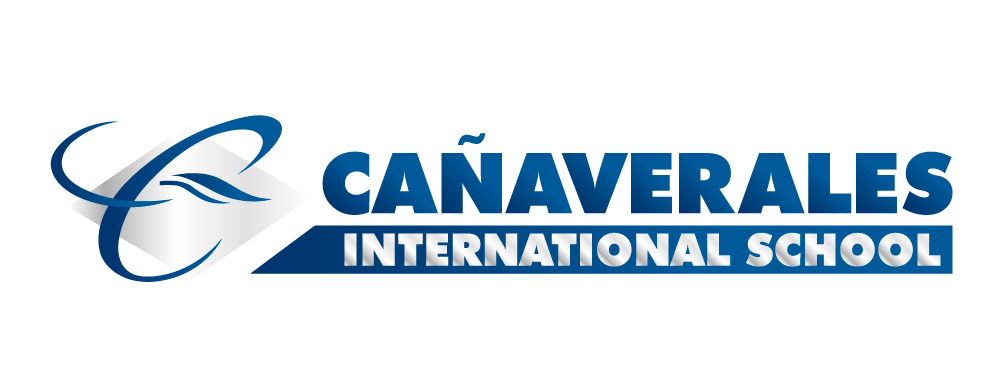 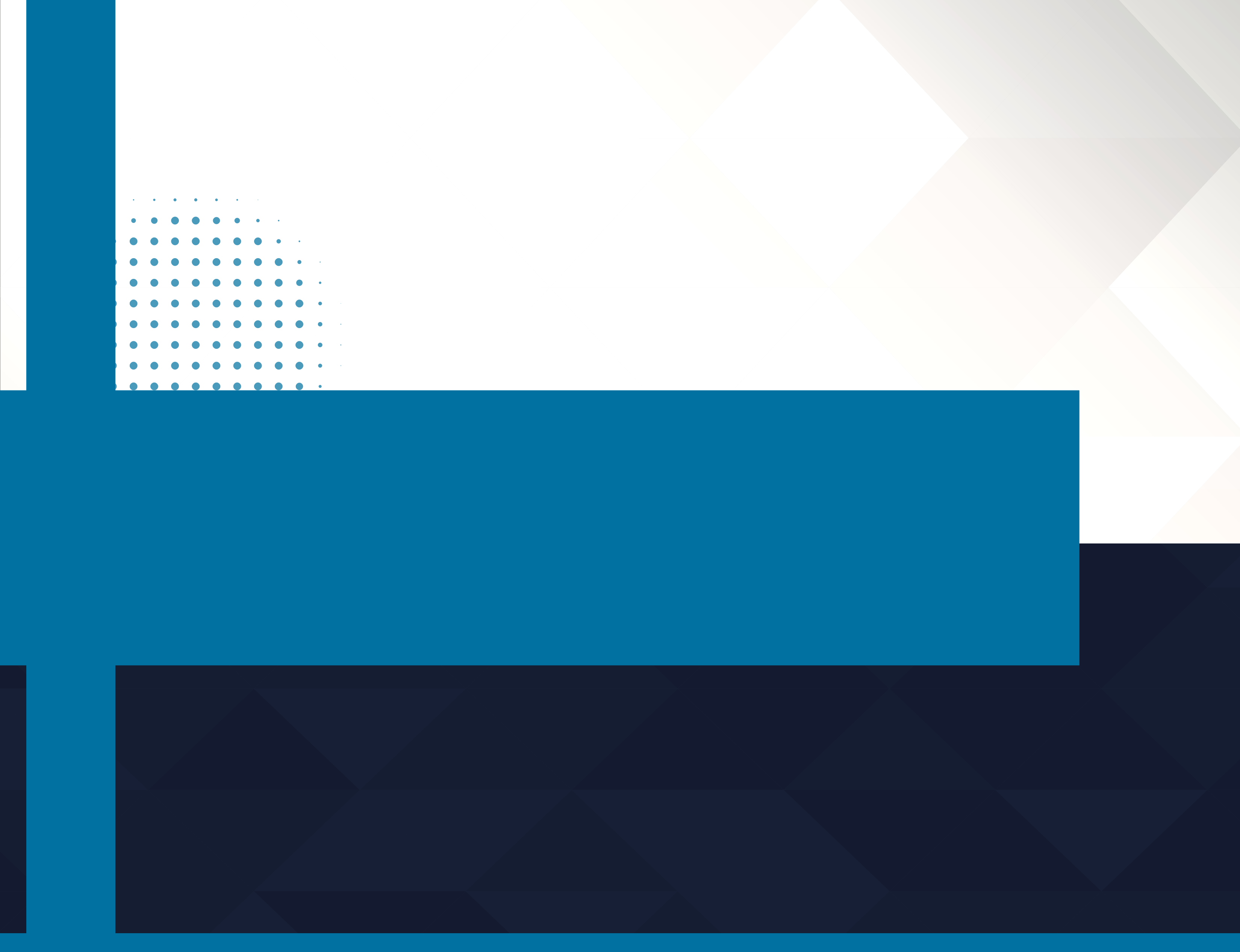 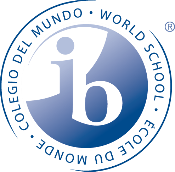 CÓMO CREAR UNA CULTURA DE PENSAMIENTO EN EL AULA
ENERO 2019
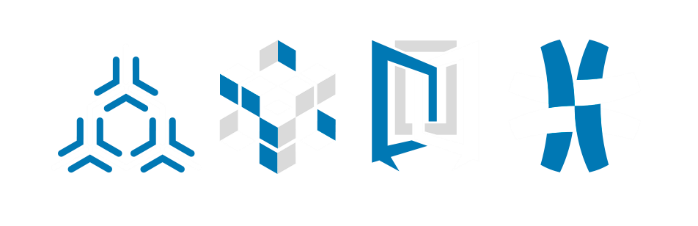 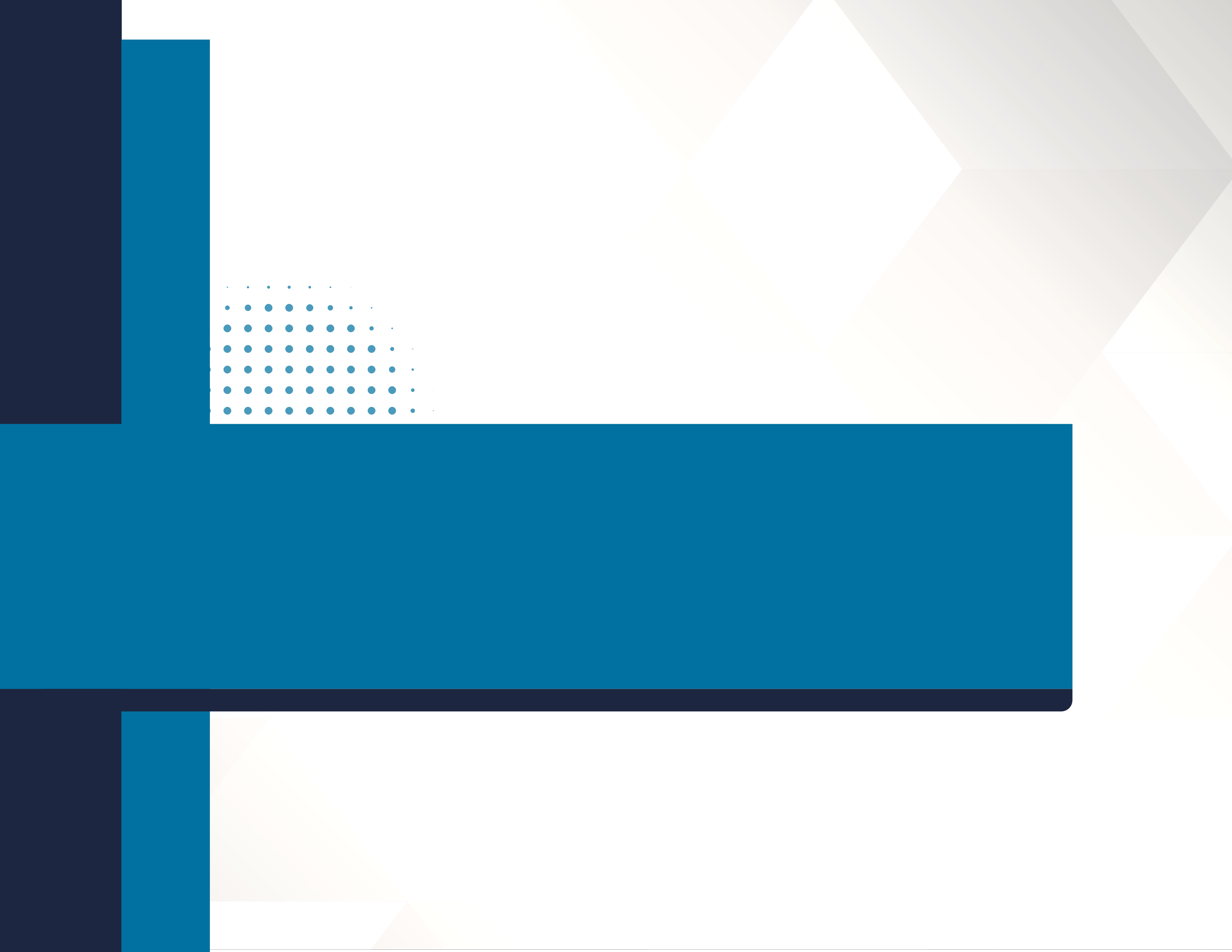 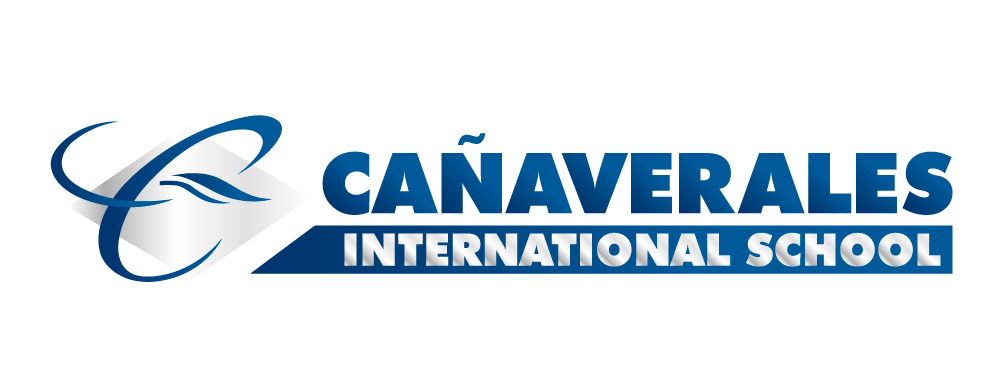 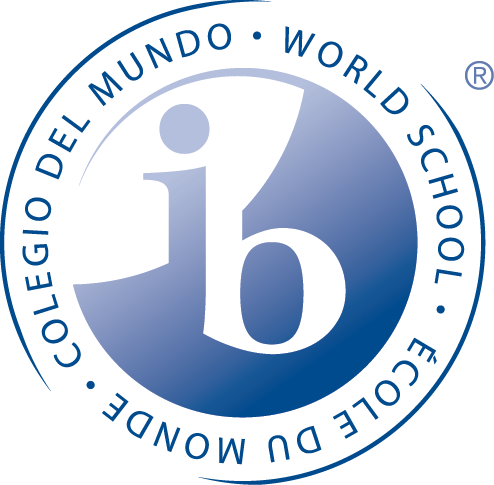 “PENSAR PARA APRENDER”
Yipsenia Sandoval – Vicky López
TÍTULO 1
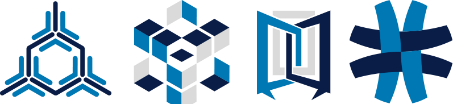 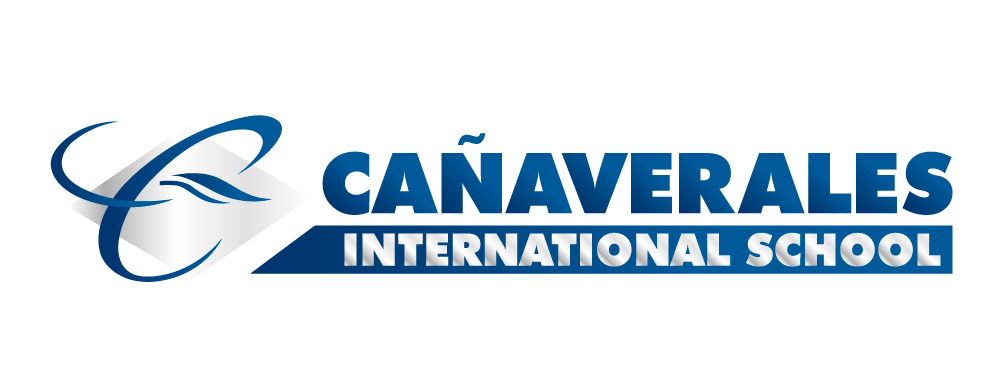 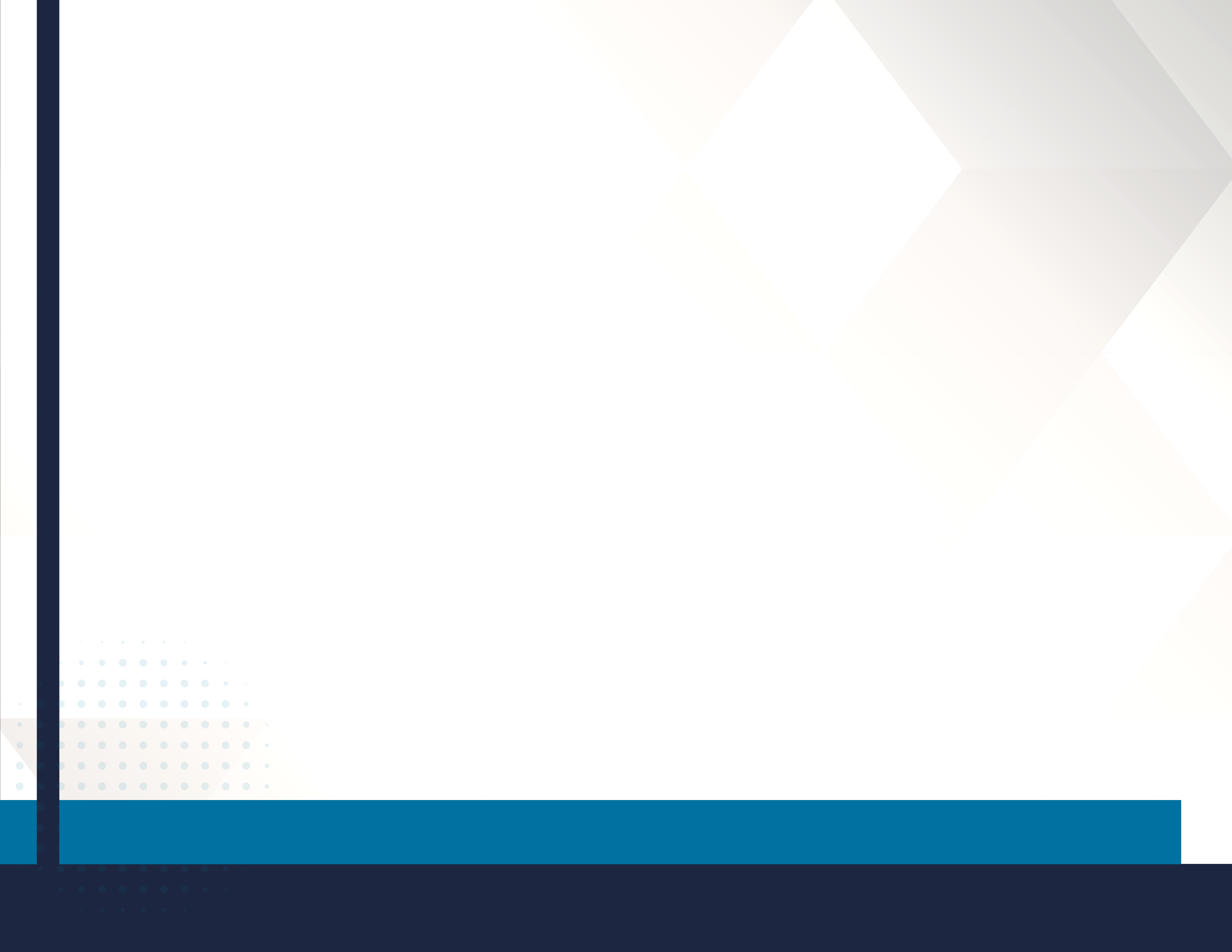 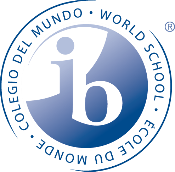 AGENDA
Viernes
2:30pm a  2:40pm Socialización de la agenda
2:40pm a  3:45pm Sesión 1:  Lectura “El pensamiento en el centro del proceso educativo”.
3:45pm a   4:00pm  Receso
4:00pm a 5:00pm Sesión 2 : Socialización de Comprensiones

Sábado
7:30am a 8:30am  Sesión 3 : Lectura “Develar el Pensamiento”
8:30am  a 9:30am Trabajo por grupos
9:30am a 10:00am Receso
10:00am a 10:30am Sesión 4 : Lectura “Fuerzas Culturales”
10:30am a 11:20am Trabajo en grupo
11:20am a 12:30m Sesión 5 : Manos a la obra (pasaporte de Salida)
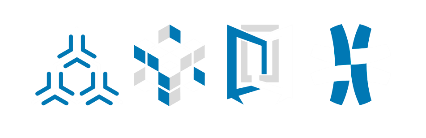 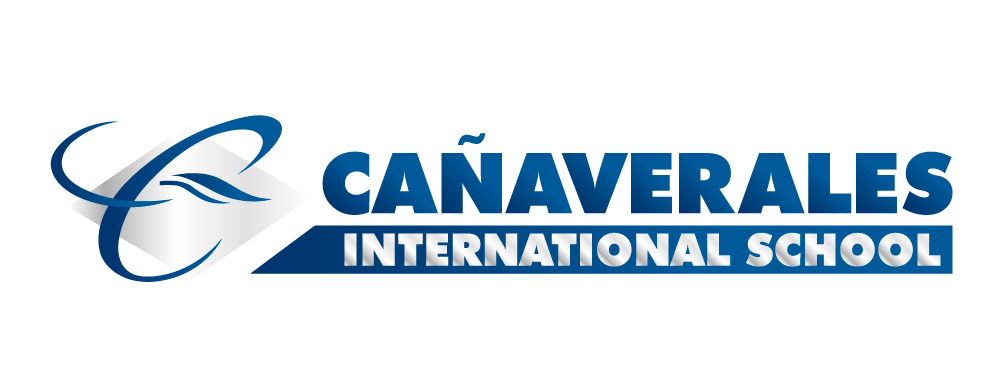 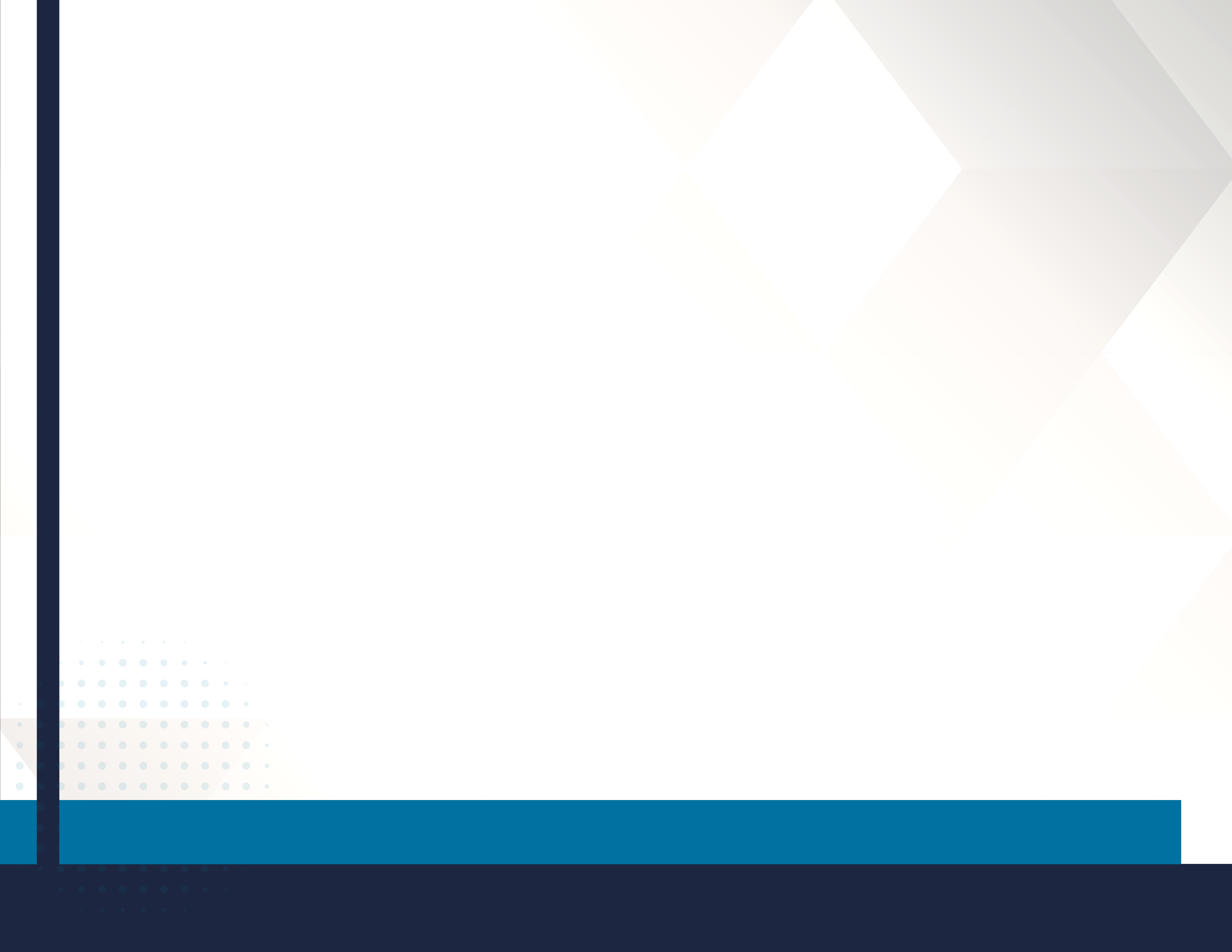 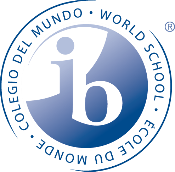 Metas de Aprendizaje
Reconocer la necesidad de enfocarse en el aprendizaje más que en la enseñanza
Identificar oportunidades para pensar en el aula y como visibilizar estos pensamientos
Identificar las 8 fuerzas culturales que influyen en el aprendizaje
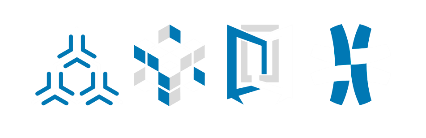 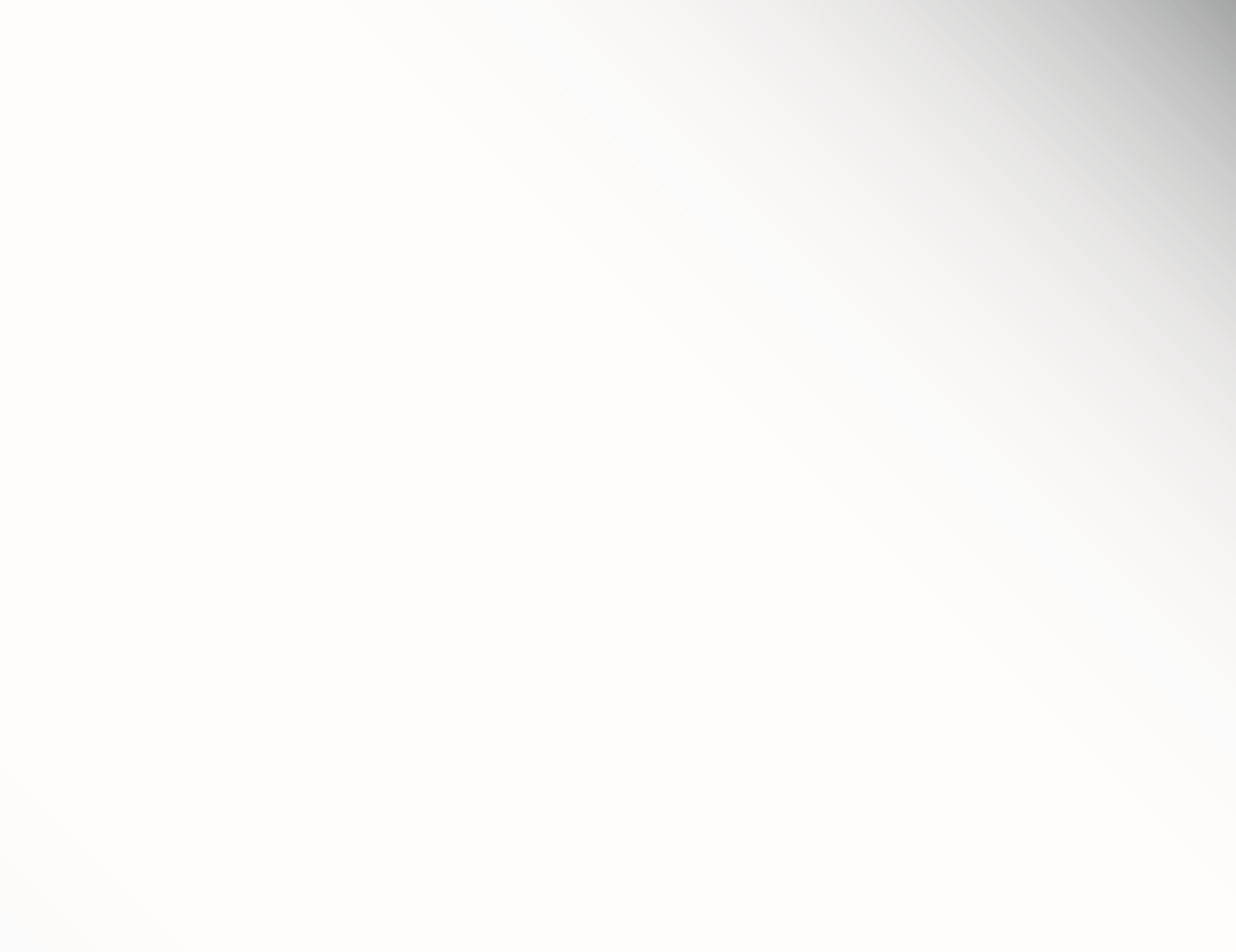 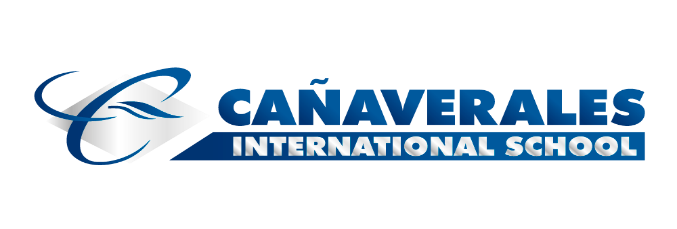 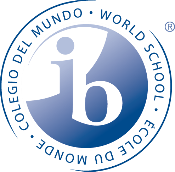 SESIÓN 1 y 2 El Pensamiento en el Centro del Proceso Educativo
Lectura grupal (5 grupos de 6 personas/palitos) 50 minutos
Rutina de Pensamiento Conectar, Ampliar, Desafiar (CAD) 20minutos(trabajo individual) 20 minutos (compartir x grupos sus comprensiones y nombrar un representante de cada grupo) 20 minutos (socialización del vocero de cada grupo)
Conectar : Como se conectan las ideas o informaciones presentadas en la lectura con lo que yo ya sabía?
Ampliar : Que ideas nuevas le permitieron ampliar o impulsar su pensamiento en nuevas direcciones?
Desafiar : Que continua presentando un desafío o es aun confuso para usted?.  Que preguntas, pensamientos o inquietudes tiene ahora?
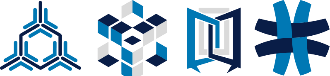 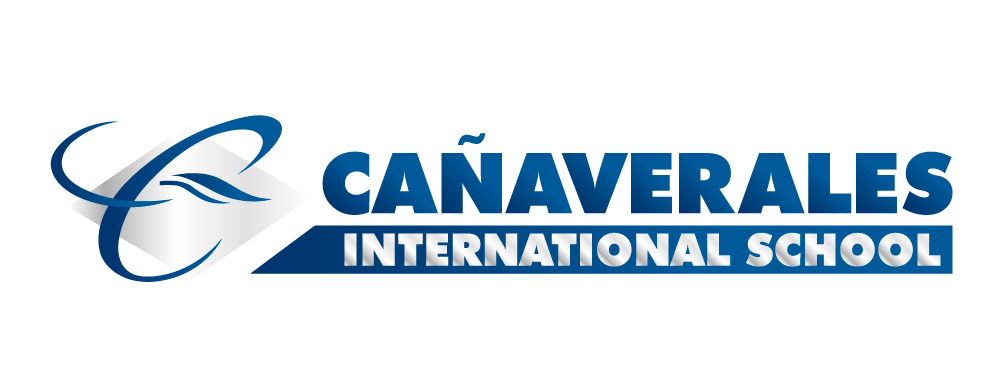 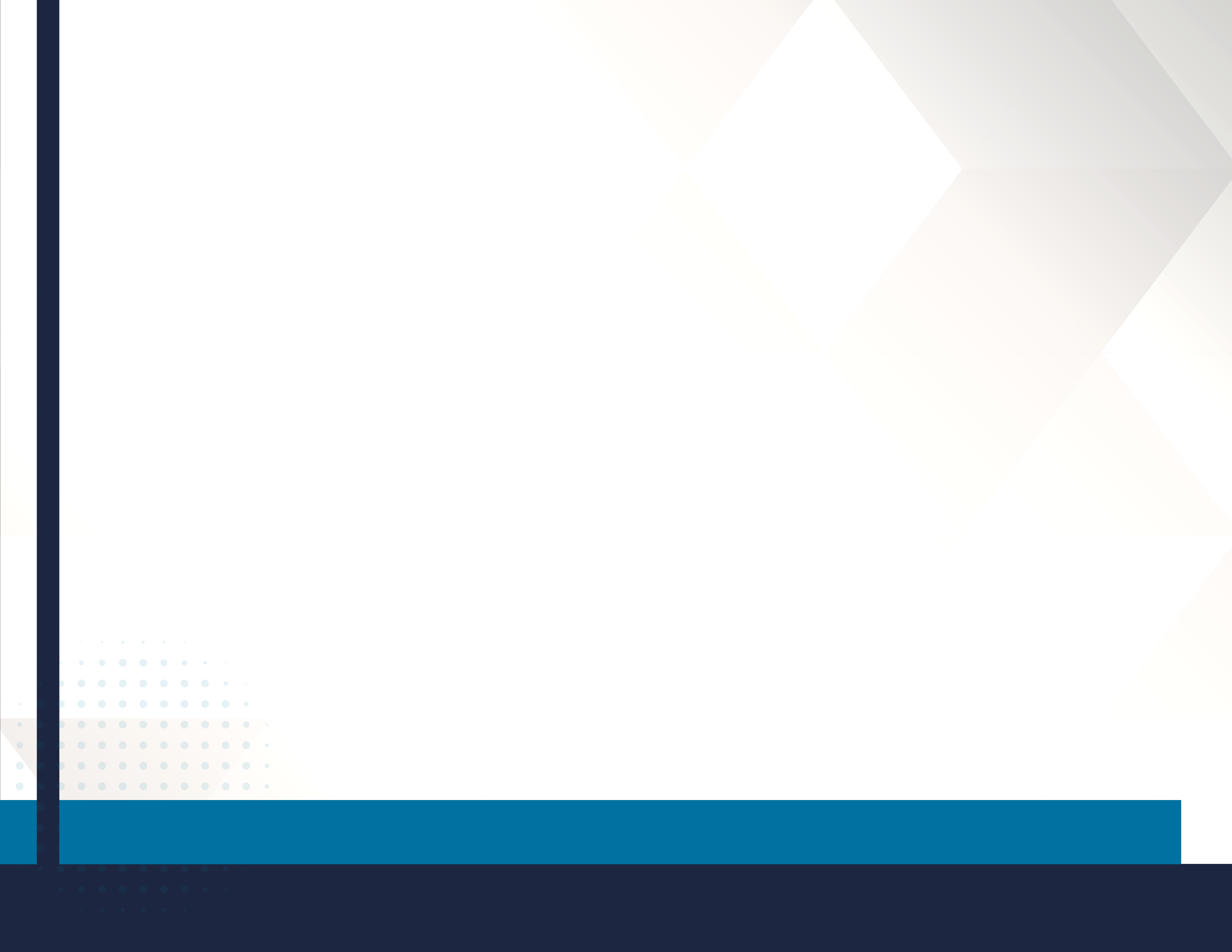 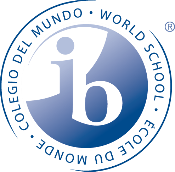 SESIÓN 3 Develar el Pensamiento
Lectura Grupal 60 minutos
Numeración del 1-6 y organizarse por números y mesas. Releer el fragmento que le corresponde a cada mesa:
Mesa 1: Develar el pensamiento.
Mesa 2: Más allá de Bloom.
Mesa 3: Más allá de la memorización, el trabajo y a actividad.
Mesa 4: Un mapa de pensamiento presente en la comprensión
Mesa 5: Otros tipos de pensamiento.
Mesa 6: Descubriendo el pensamiento de los estudiantes sobre el pensamiento.

UNO, DOS Y TRES A SUS GRUPOS OTRA VEZ…1,2,3,4,5 & 6
En cada grupo tendrán 3 minutos para que cada uno exponga sus aprendizajes sobre el título trabajado y escogerán una persona que socialice con el resto del equipo. La socialización debe hacerse en tres minutos.
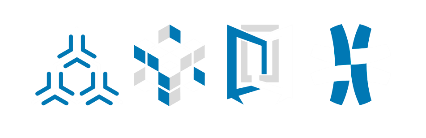 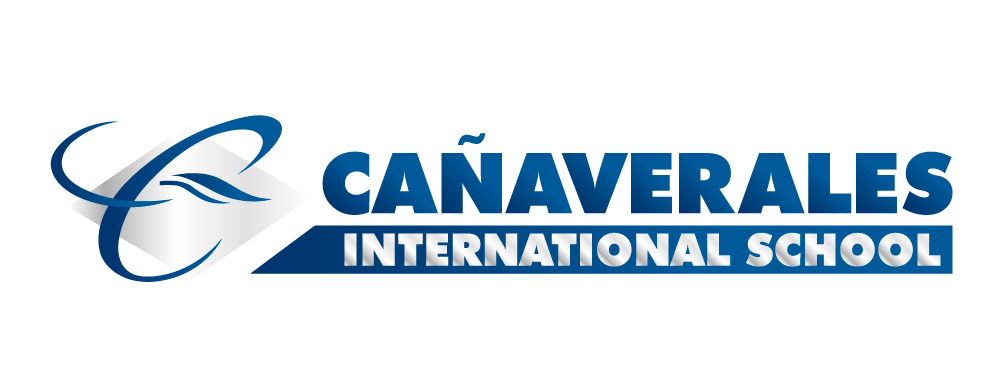 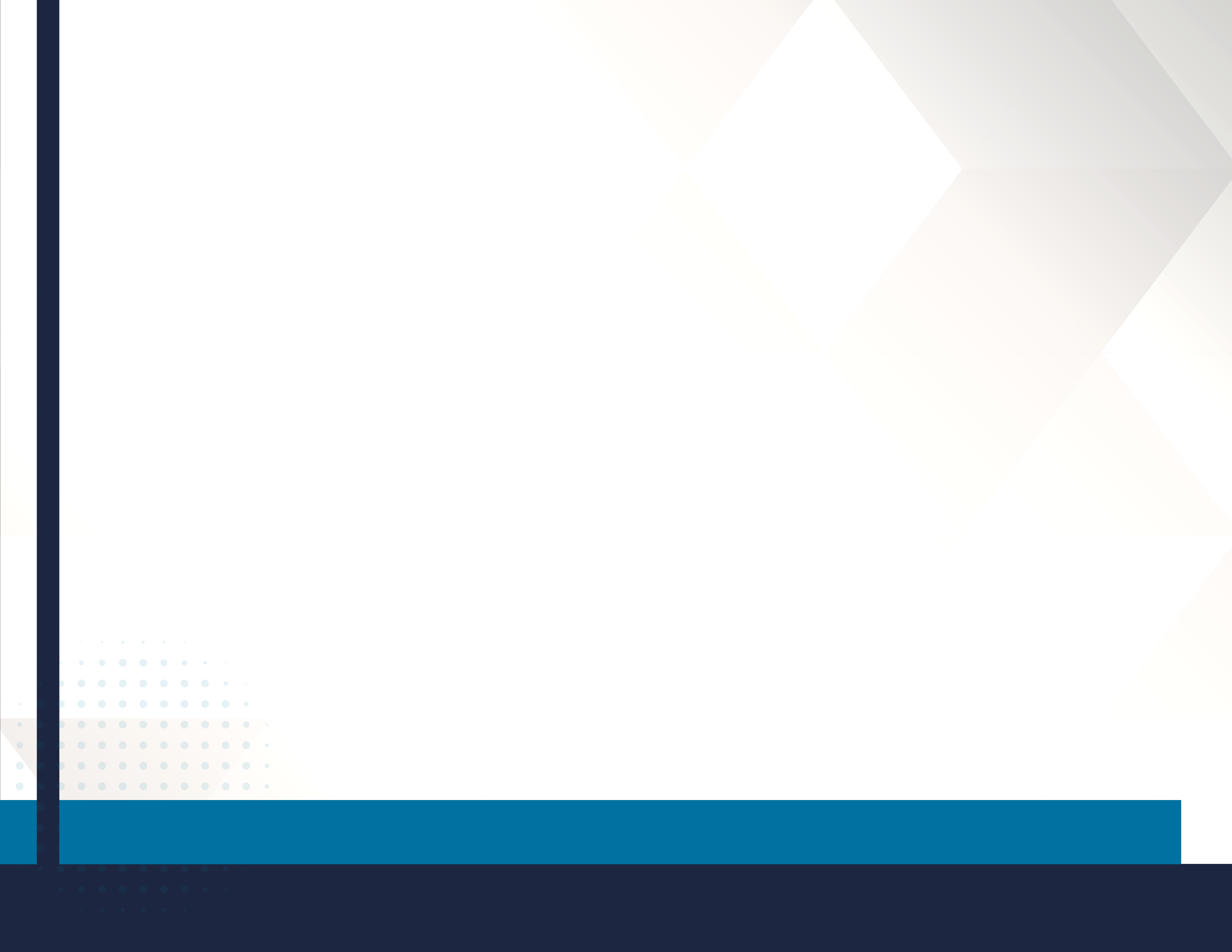 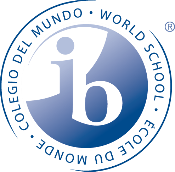 RECESO
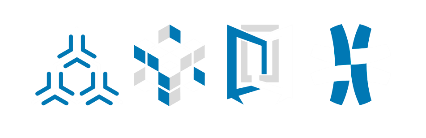 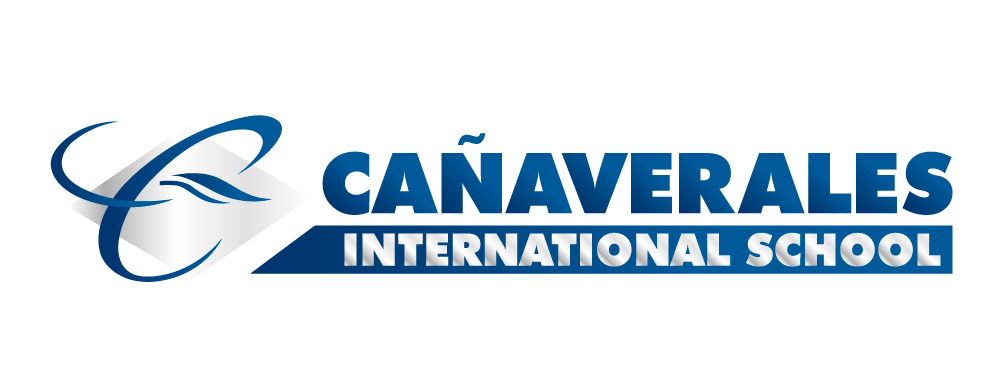 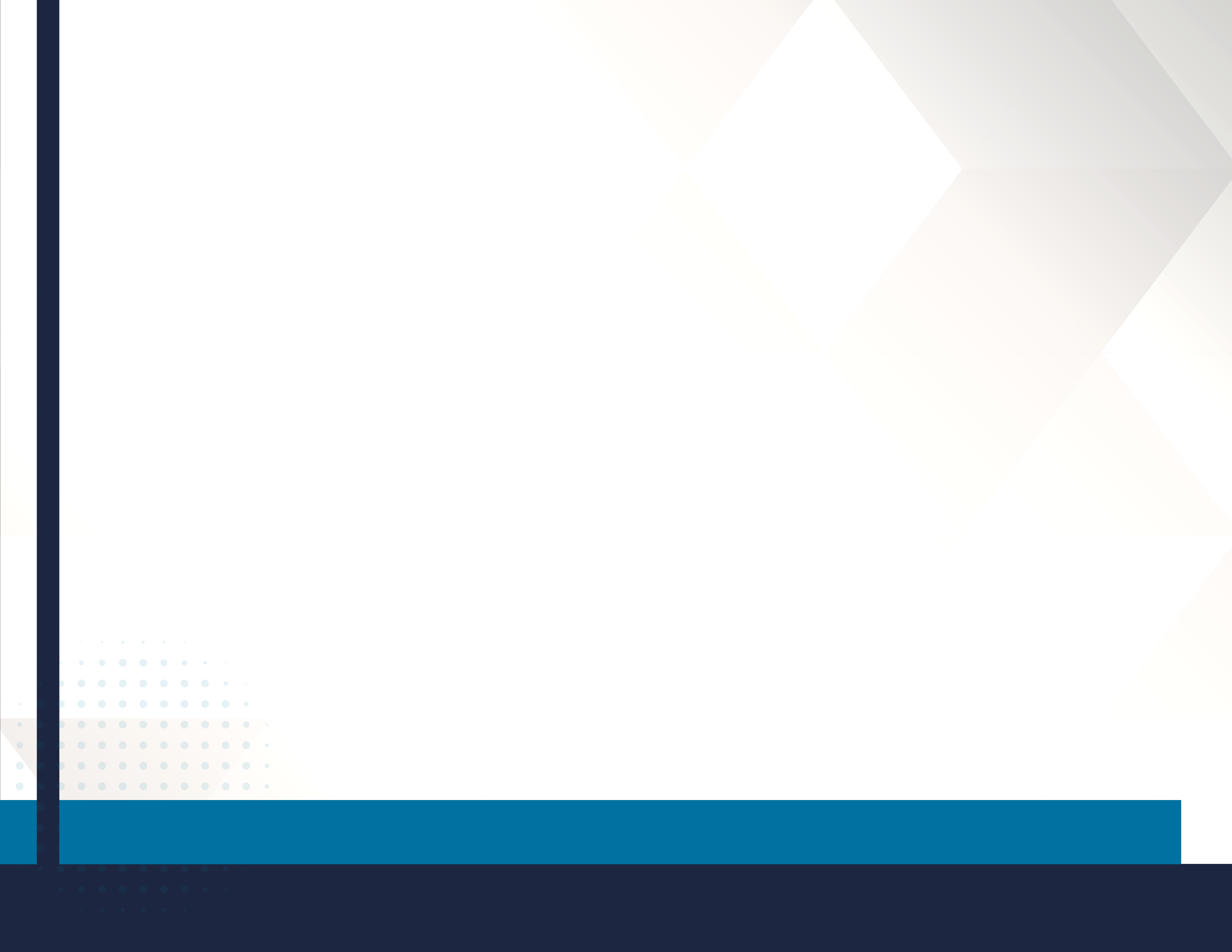 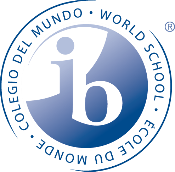 Bienvenidos otra vez!!!!
SESIÓN 4: Lectura “Fuerzas Culturales”
Lectura individual 30 minutos.
Rutina de pensamiento: Microlaboratorio: 3 minutos para hablar de manera individual, 3 minutos para escribir, 3 minutos para socializar.
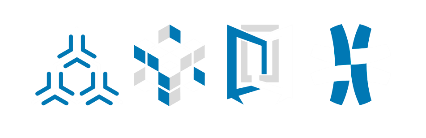 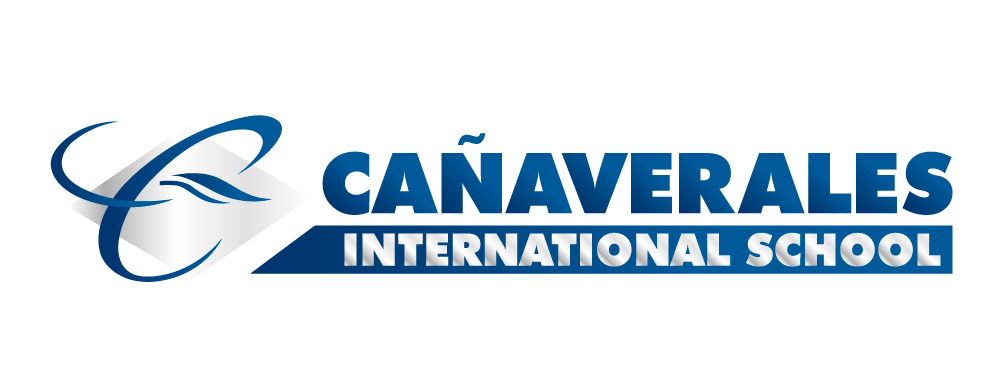 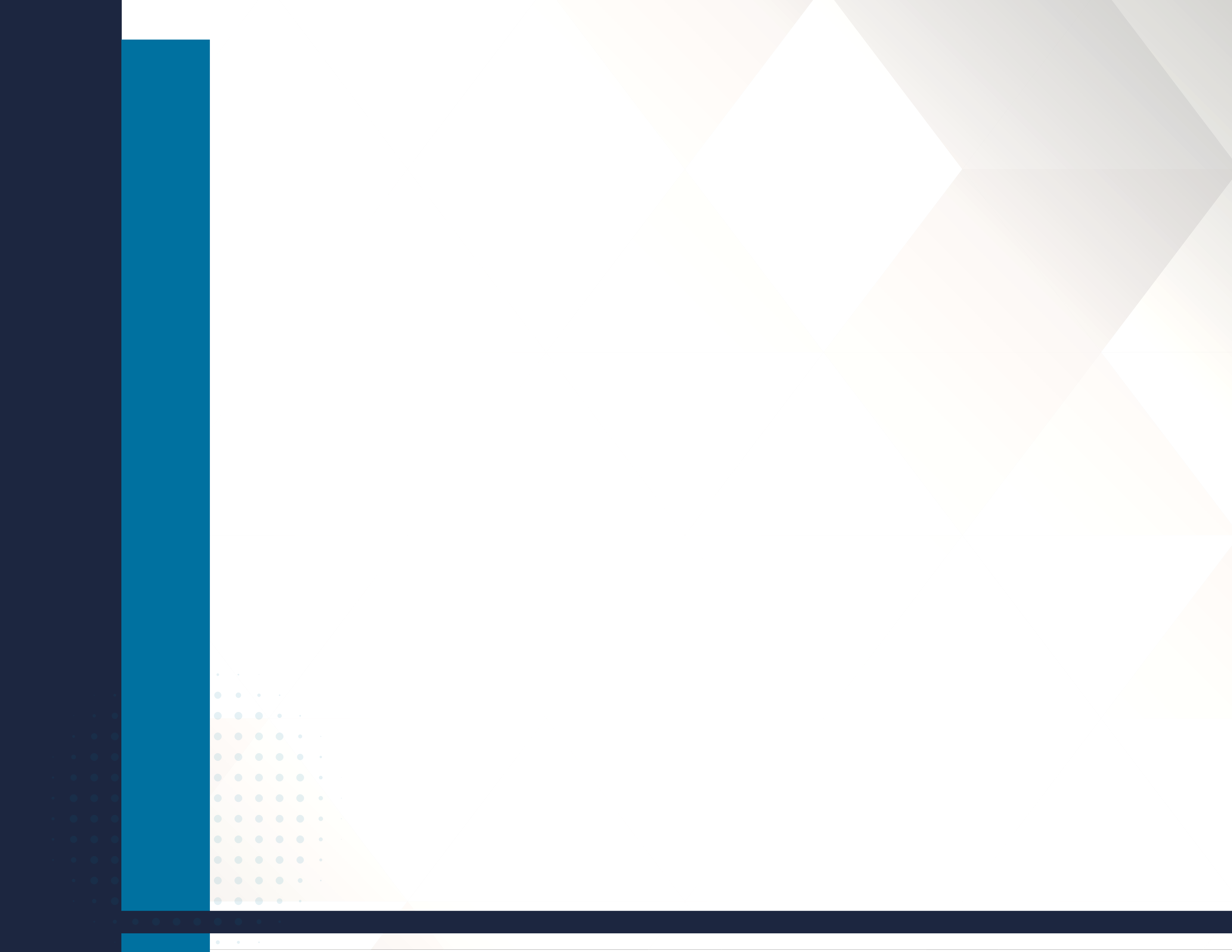 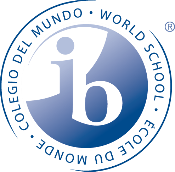 SESIÓN 5: Manos en acción.
Por niveles, escojan una fuerza cultural que acorde a su unidad pueda fortalecer y explique cómo la llevará a cabo.
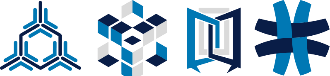 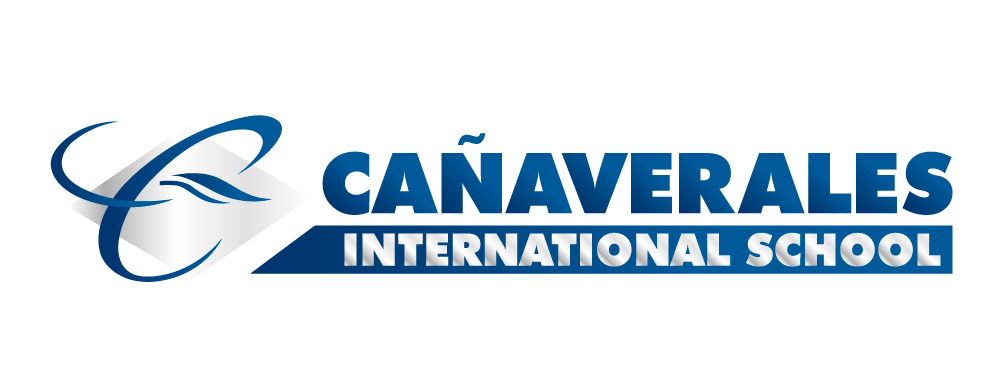 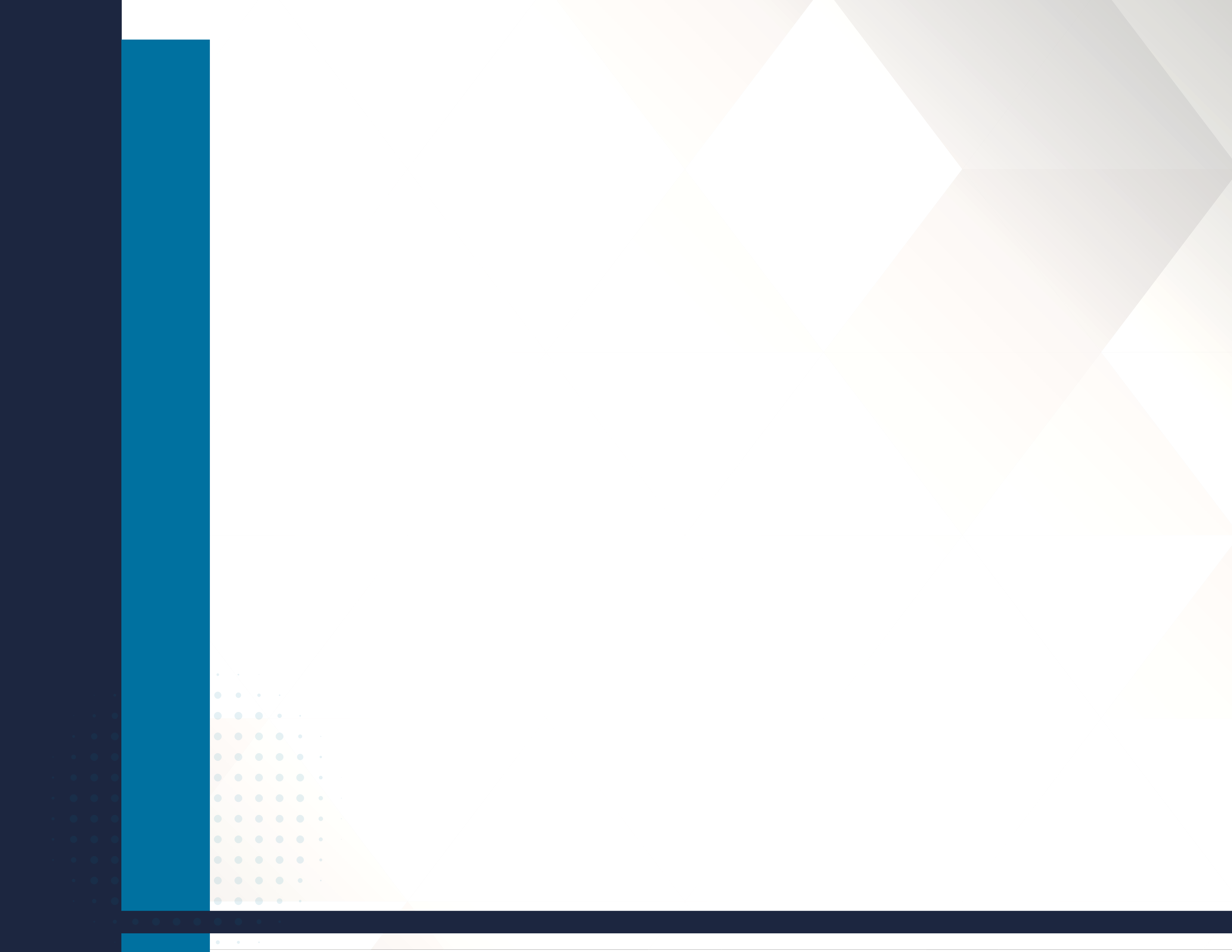 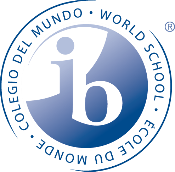 GRACIAS!!!
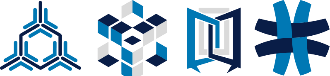